Doprava ČR
Otázky k zamyšlení
Jaké máme druhy dopravy?


Je ČR tranzitní zemí? Odůvodni své tvrzení.
6 druhů dopravy
Silniční
Železniční
Letecká
Vodní
Potrubní
Telekomunikace
Silniční doprava
Dělíme na: osobní, nákladní, vnitrozemskou, mezinárodní

Dálnice: D1, D2, D5…  (Je využívání dálnic zdarma?) – vypiš si všechny dálnice a také odkud vedou a kam.

Silnice: rychlostní, 1. třídy, 2. třídy
(Rychlostní limity?)

Vliv na životní prostředí…?
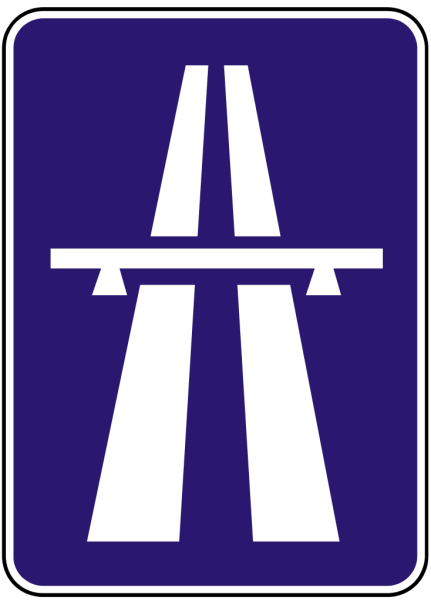 Silniční síť
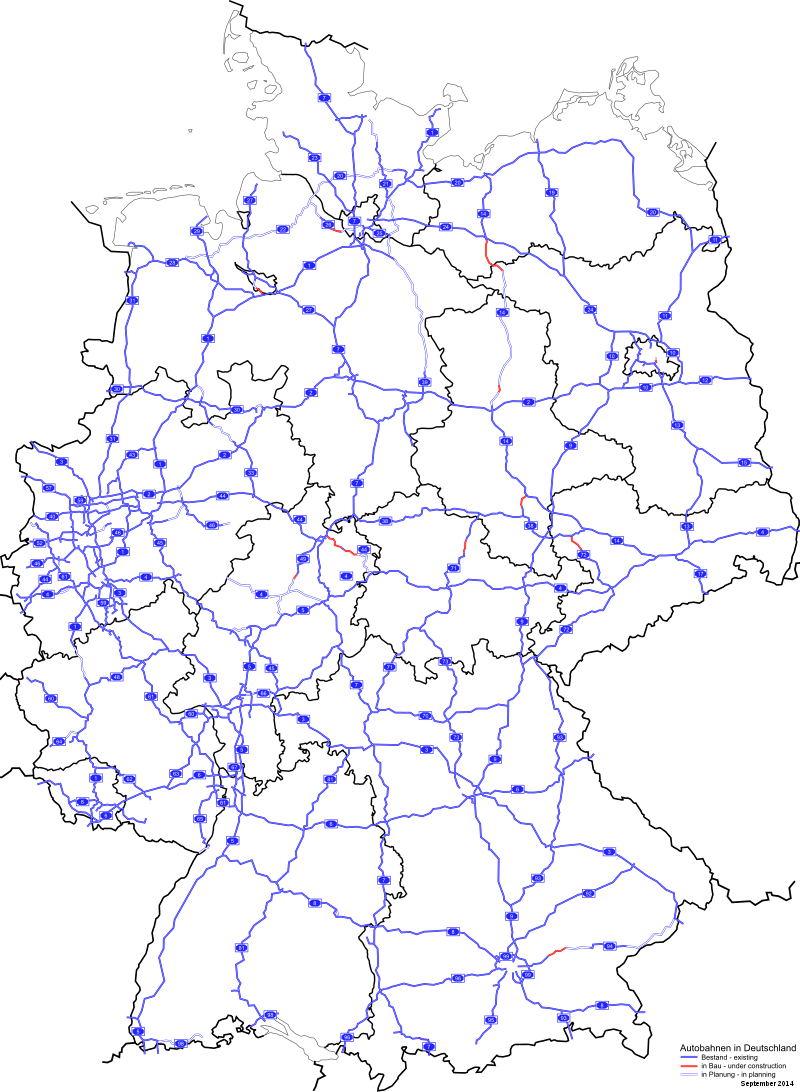 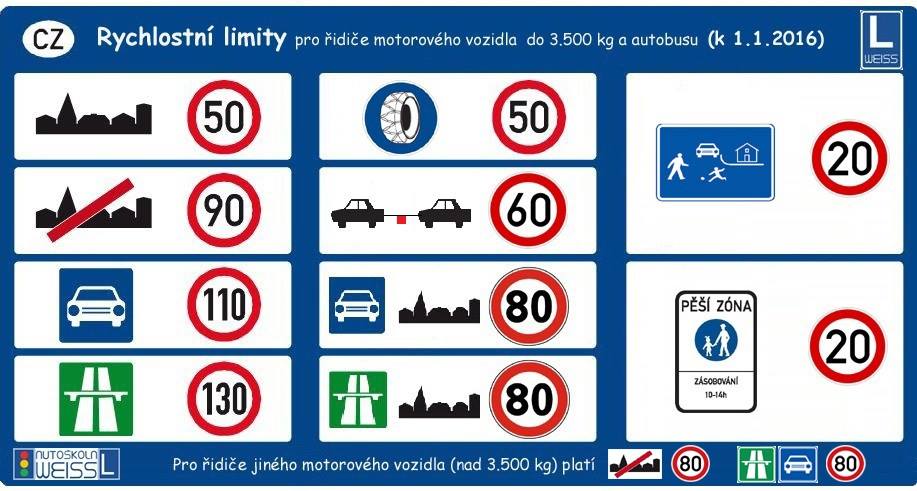 Železniční doprava
Se silniční dopravou nejvíce využívaná


Výhody x nevýhody
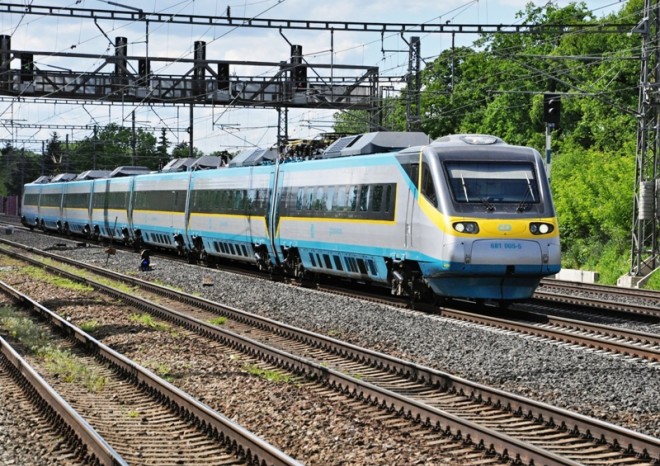 Železniční doprava
Evropské koridory (150-200km/h)
Rychlíková doprava -> vnitřní elektrifikované žel. sítě
Regionální železniční tratě -> nejmenší význam

Dopravce – ČD (České dráhy), znáš další?
Přepravce – ČD Cargo
Správce – Správa železničních dopravních cest (SŽDC)
Železniční síť ČR
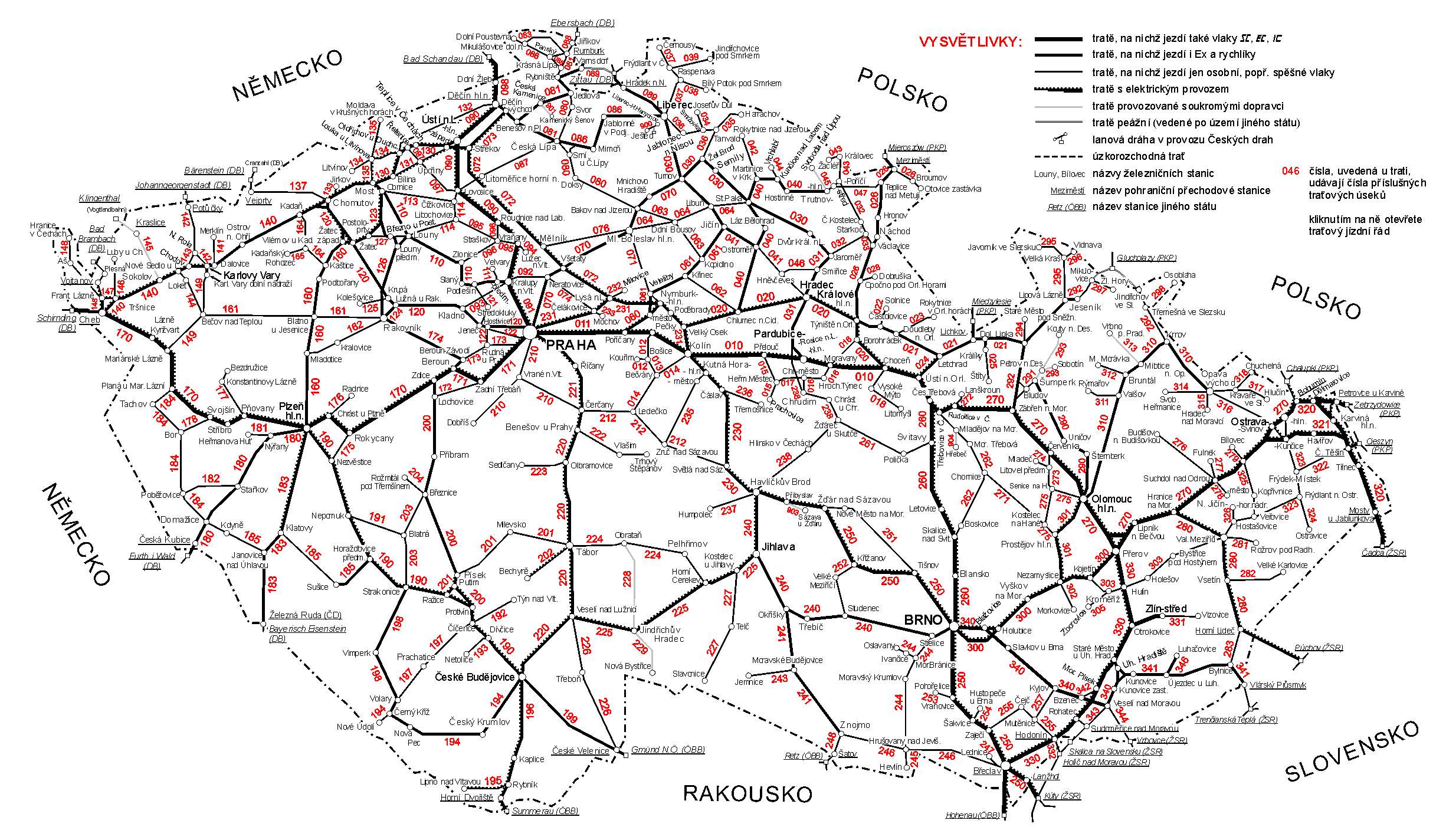 Letecká doprava
Moderní způsob dopravy na střední a delší vzdálenosti
Mezinárodní a vnitrostátní letecká doprava
Nejbezpečnější doprava – zemře méně lidí než na českých silnicích za 1 rok!
Pokud by člověk cestoval letadlem každý den, musel by čekat 14 tisíc let, než by zažil leteckou katastrofu
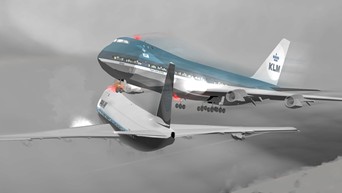 Letecká doprava
Mezinárodní letiště v ČR:  (7)
87 civilních letišť
5 vojenských letišť

Největší letecká společnost je ČSA (České aerolinie) znáš další?
Letiště ČR
Vodní doprava
Říční doprava má v ČR dlouholetou tradici
Nedostatek splavných toků -> Labe od Chvaletic u Pardubic a Vltava od Prahy-Radotín

Využití vodní dopravy v ČR?
Problémy?
http://www.rvccr.cz/pristavy-a-sluzby/pristavni-uzemi-cr-v-hamburku
Potrubní doprava
Slouží k přepravě surovin na velké vzdálenosti -> Jakých surovin?
Plynovod Sojuz (2750 km)-> Transgas -> ČR
Plynovodná síť v ČR
Ropovody
Ropovod Družba (Přátelství) – 4000 km
Ropovod Ingolstadt
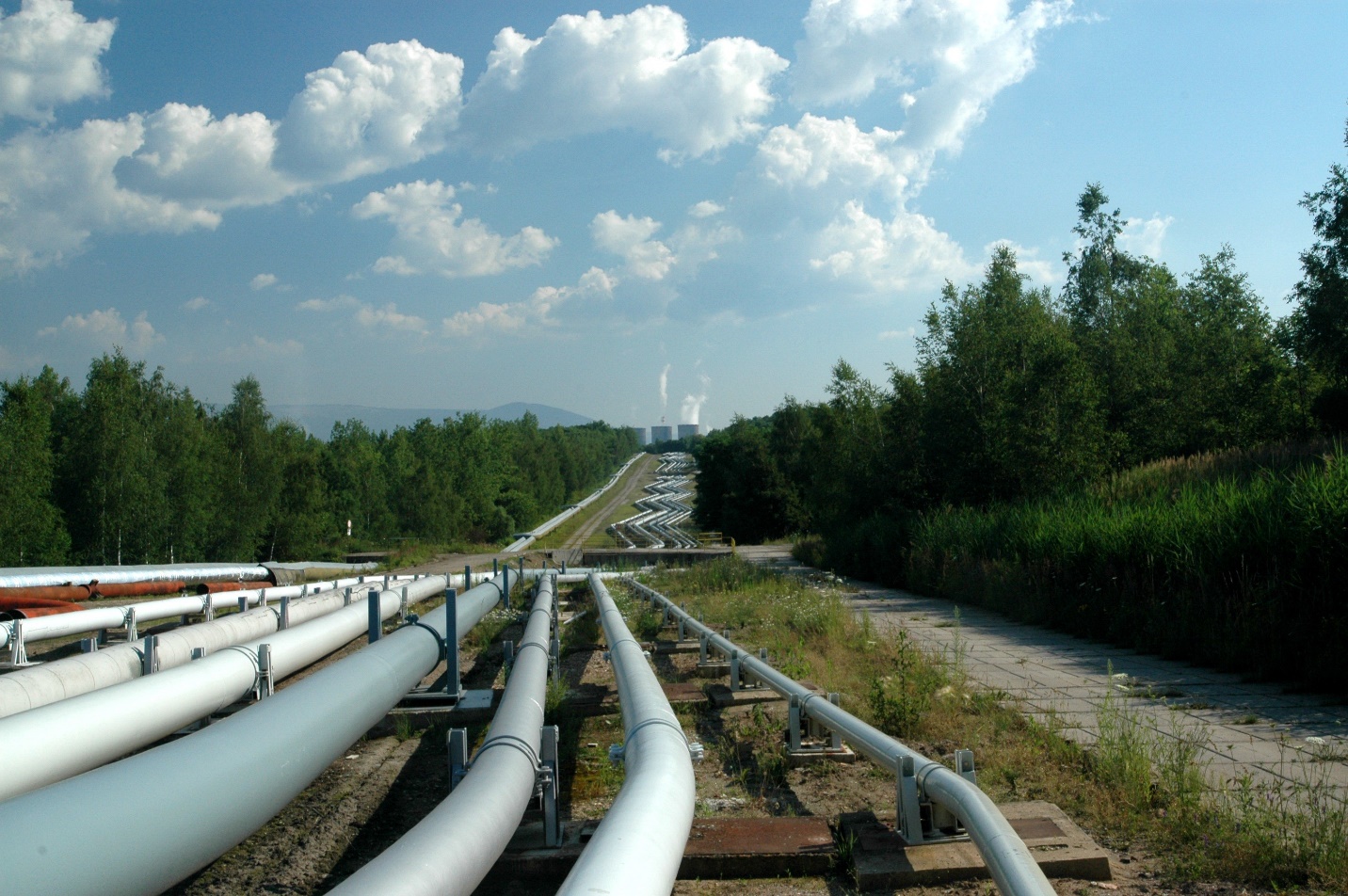 Ropovodná síť v ČR
Telekomunikace
Doprava zpráv a informací
Obrovský rozvoj

Co do toho patří?
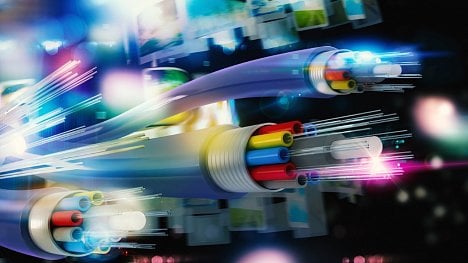